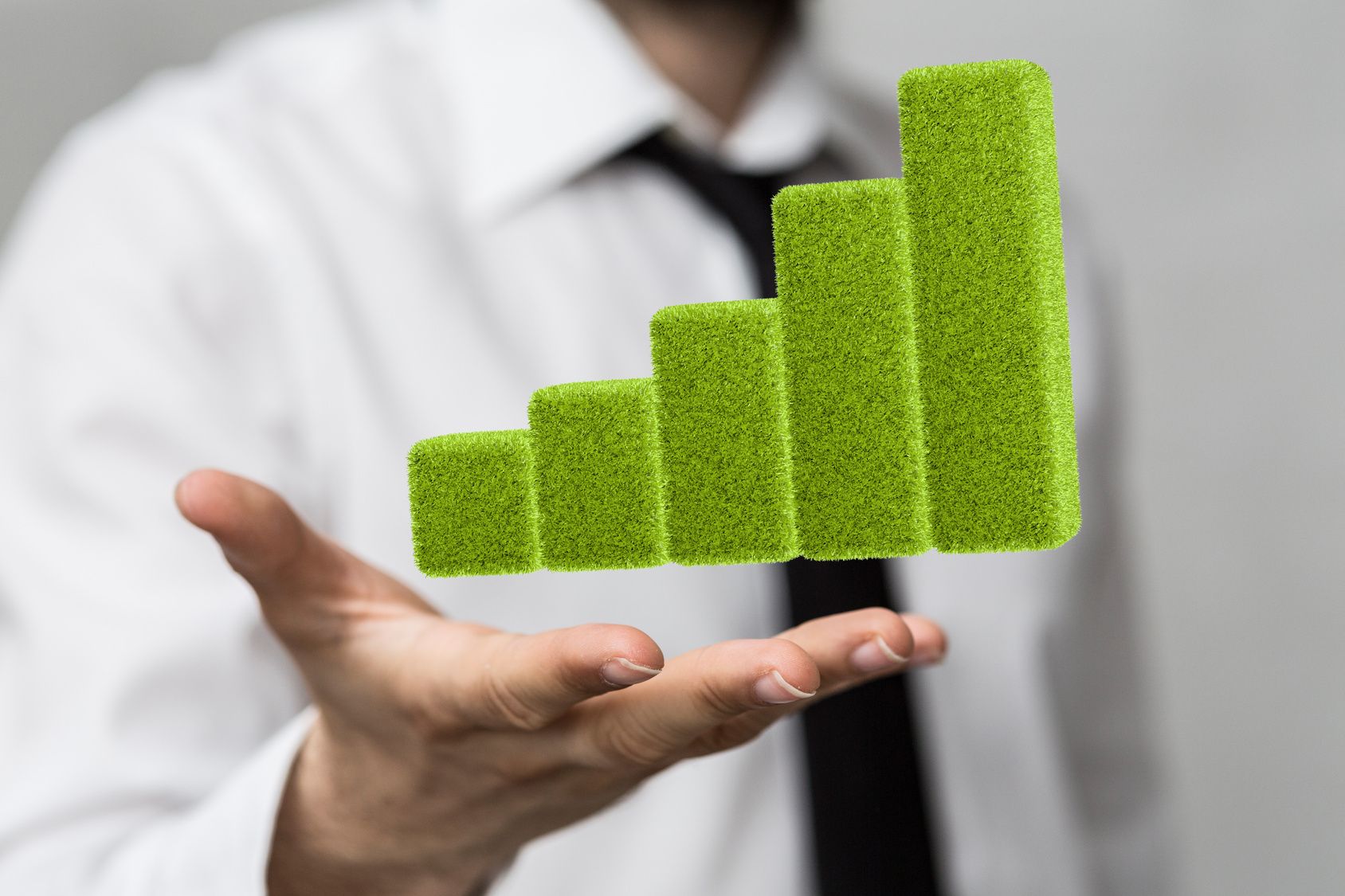 Z a i n w e s t u j m y   r a z e m   w   ś r o d o w i s k o
Wojewódzki Fundusz Ochrony Środowiska i Gospodarki Wodnej w Łodzi
My doradzamy – Ty oszczędzasz !Projekt Doradztwa Energetycznego

Łódź,
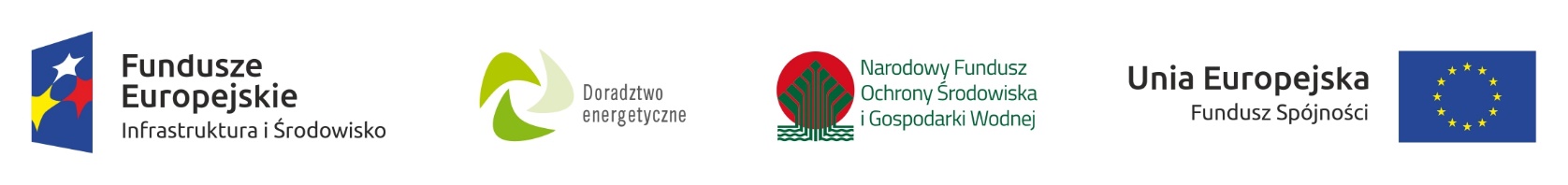 Projekt Doradztwa Energetycznego
Program Operacyjny Infrastrukturai Środowisko na lata 2014-2020
I Oś priorytetowa „Zmniejszenie emisyjności gospodarki”
Działanie 1.3 „Wspieranie efektywności energetycznejw budynkach”
Poddziałanie 1.3.3 „Ogólnopolski system wsparcia doradczego dla sektora publicznego, mieszkaniowego oraz przedsiębiorstw w zakresie efektywności energetycznej oraz OZE”
(PDE, Projekt DE)
Projekt finansowany jest w 100% ze środków UE
2
Cele Projektu
Wsparcie projektów – przedsięwzięć inwestycyjnych przyczyniających się do realizacji pakietu klimatyczno-energetycznego UE  3 x 20
Wsparcie w przygotowaniu i wdrażaniu inwestycji w zakresie efektywności energetycznej i OZE
Wsparcie gmin w przygotowaniu i wdrażaniu Planów Gospodarki Niskoemisyjnej
Zwiększenie świadomości w zakresie rozwoju gospodarki niskoemisyjnej
3
Szczegółowe cele Projektu  DE
Wsparcie 800 inwestycji z zakresu EE i OZE
Rozwój niskoemisyjnej, zrównoważonej gospodarki
Poprawa jakości powietrza
Rozwój idei klastrów energii
Edukacja – szkolenia, seminaria, warsztaty
Likwidacja niskiej emisji
Ograniczenie zużycia energii
Zwiększenie oszczędności
4
Odbiorcy Projektu DE
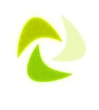 Doradztwo energetyczne
GMINY
PJB
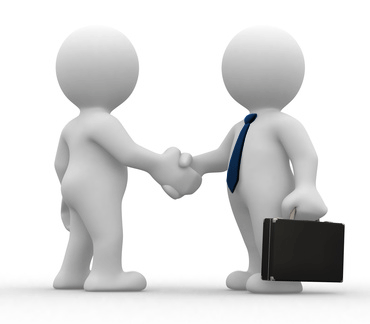 PRZEDSIĘBIORSTWA
SPÓŁKI KOMUNALNE
OSOBY FIZYCZNE
PRZEDSIĘBIORSTWA ENERGETYKI CIEPLNEJ
SPÓŁDZIELNIE i WSPÓLNOTY MIESZKANIOWE
KOŚCIOŁY i ZWIĄZKI WYZNANIOWE
5
Ogólnopolska sieć Doradców Energetycznych
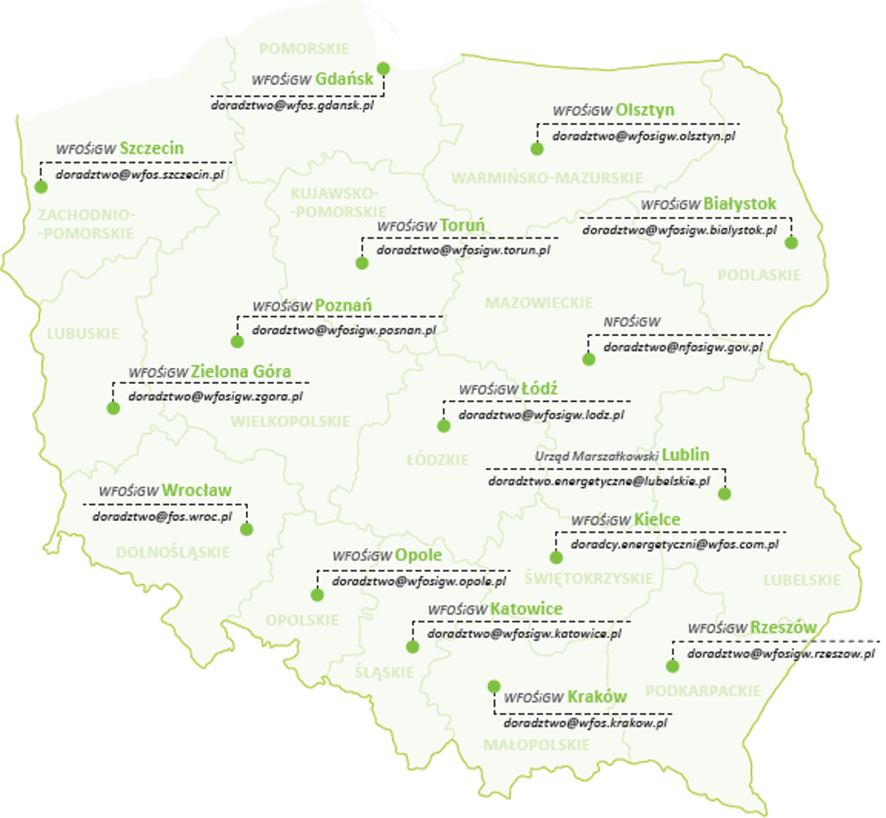 5
4
Poziom ogólnokrajowy NFOŚiGW

  Jednostka Realizująca Projekt 
      Doradztwa Energetycznego


Poziom regionalny 

  14 WFOŚiGW
  Województwo Lubelskie (UMWL)
  Wydział ds. Doradztwa Energetycznego 
      woj. mazowieckiego
4
4
4
7 + 5
7
3
4
6
5
2
3
5
6
5
Łącznie docelowo 76 Doradców Energetycznych
6
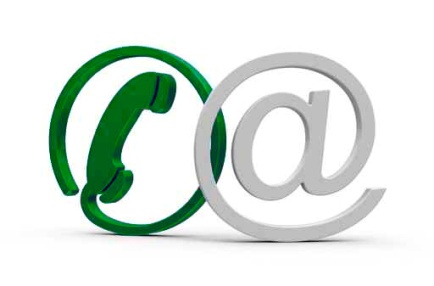 Dziękuję za uwagę
www.doradztwo@wfosigw.lodz.pl
7